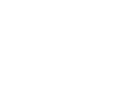 CHI Nordic Group Meeting
12th February 2016 - Oslo
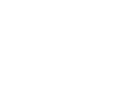 Group Member Leaders
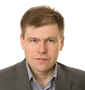 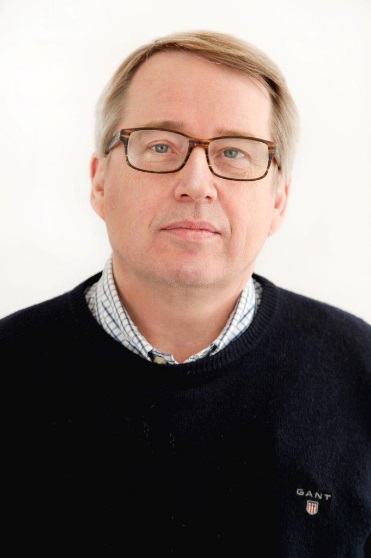 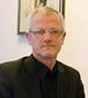 Guðni Þór Gunnarsson
Iceland
Lars Skogsberg
Sweden
Søren Windahl
Denmark
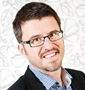 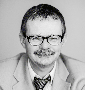 Martin Karlsson
Sweden
Hans Carl Andersen
Norway
[Speaker Notes: Group Members
Soren from GLB Revision, a member for CHI since 1996

Martin from Economiansvarig, a member of CHI since 2004 and board member

Guðni from Iceland, a member since 2012

Lars from Skogsberg Revision

Hans Carl for HCA Revisjon & Rådgivning AS, a member of CHI since 1998 and former board member and president of CHI. 
Also I am a member of the marketing committee, specially incorporating with Cicero League of International lawyers]
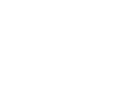 Highlights of our 
last meeting
A useful marketing discussion.
-
How to strengthen the offering of our two international networks - CH International and Cicero, and how to cooperate with each other more and more.
Non-skiers forest adventure!
[Speaker Notes: - A useful marketing discussion on how to improve our business offering, looking at new business ideas and ways of attracting and retaining clients.- How to strengthen the offering of our two international networks - CH International and Cicero, and how to cooperate with each other more and more.- Claire, Graham and Fiona getting lost in the forest in search of a warm, inviting after-ski lodge, where moose stew, red wine and aquavit awaited us.]
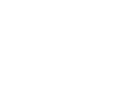 Previous Meetings
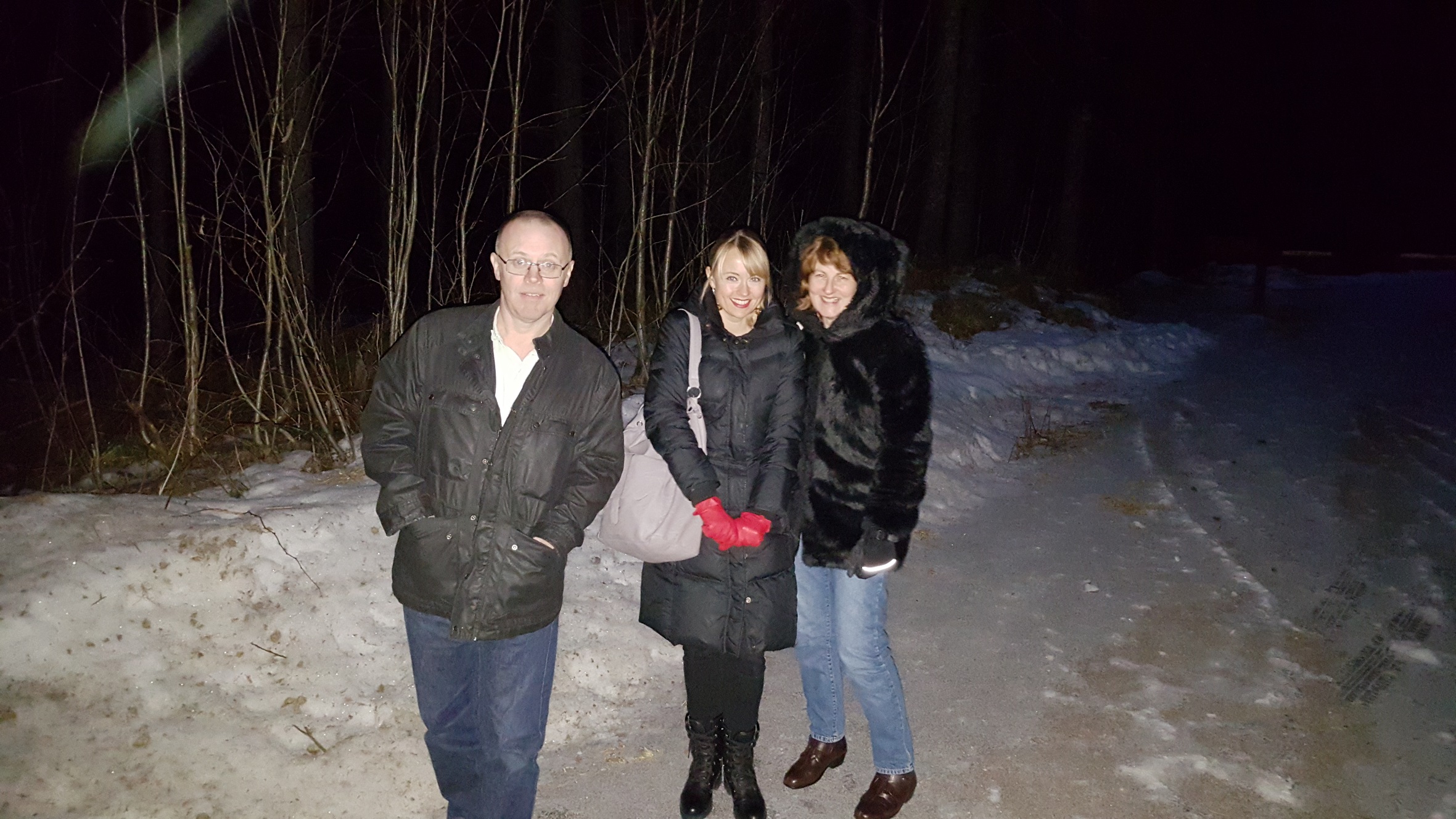 [Speaker Notes: 2005 Gothenburg: Claire met Per Christian, now her husband 
2010 Copenhagen in  January
2012 Copenhagen again with Cicero member from Denmark, Flemming Keller Hendriksen
2013 Stockholm at the Cicero office in Stockholm
2015 Helsinki in January trying to find a Finnish member
2016 Oslo in February. Claire, Graham and Fiona from Cicero attended the meeting 

During our meetings some of the topics we discuss includes:
what has happened since our last meeting
an update of each company
marketing strategies
how to get common clients.]
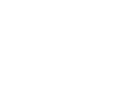 Previous Meetings
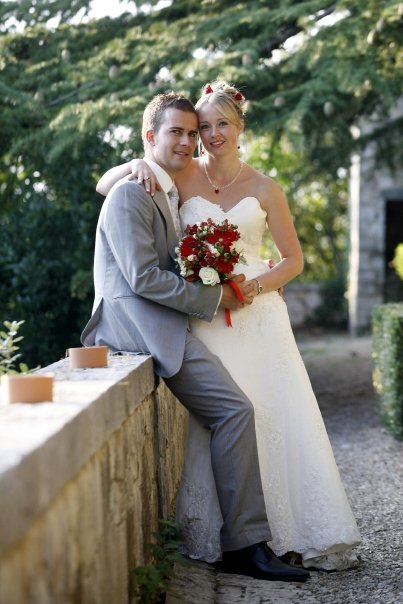 2005 Gothenburg
2010 Copenhagen
2012 Copenhagen
2013 Stockholm
2015 Helsinki
2016 Oslo
[Speaker Notes: 2005 Gothenburg: Claire met Per Christian, now her husband 
2010 Copenhagen in  January
2012 Copenhagen again with Cicero member from Denmark, Flemming Keller Hendriksen
2013 Stockholm at the Cicero office in Stockholm
2015 Helsinki in Janurary trying to find a Finnish member
2016 Oslo in February. Claire, Graham and Fiona from Cicero attended the meeting 

During our meetings some of the topics we discuss includes:
 what has happened since our last meeting
an update of each company
marketing strategies
how to get common clients.]
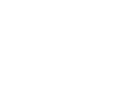 Our next meeting
19th – 20th January 2017
Vilnius, Lithuania
Hosted by Inova Experts, Kristina Laima Alekinenè
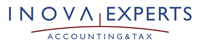 [Speaker Notes: We are hoping to have our next meeting on 19th – 20th January in Lithuania. Kristina has kindly agreed to letting us use her office for the meeting? 

In Lithuania we hope to find a new member in Latvia and Estonia with help from Kristina & perhaps the lawyers from Lithuania]
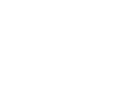 CHI & Cicero
Common CHI & Cicero conference
Continue to build close relationships
Attend each others conferences 
Assist in referring member countries
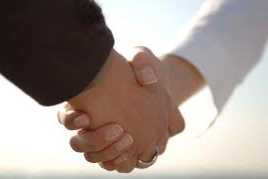 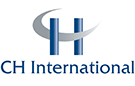 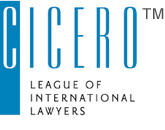 [Speaker Notes: We are hoping to have another common CHI & Cicero conference with the Nordic group and possibly the Baltic countries

We want to continue building good relationships.
We have a good relationship, both professional and socially with the Cicero Lawyers, Hulaas in Norway who we share the same building with.

I will be attending the Cicero conference again this year, which will be in Madrid. 

Continue to help each other get new members where they are missing.]
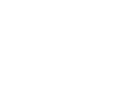 Tusen takk kjære venner!
[Speaker Notes: Thank you]